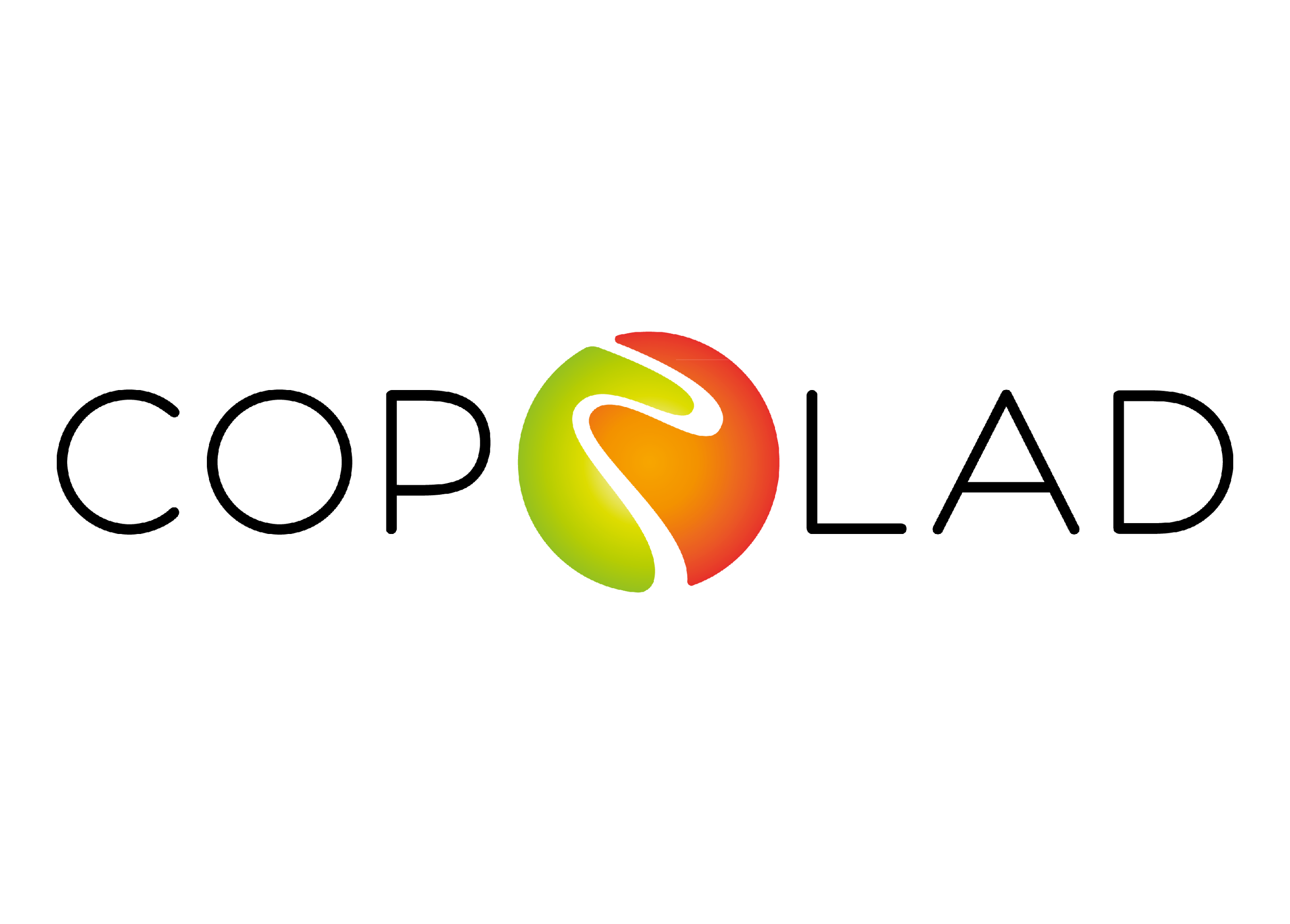 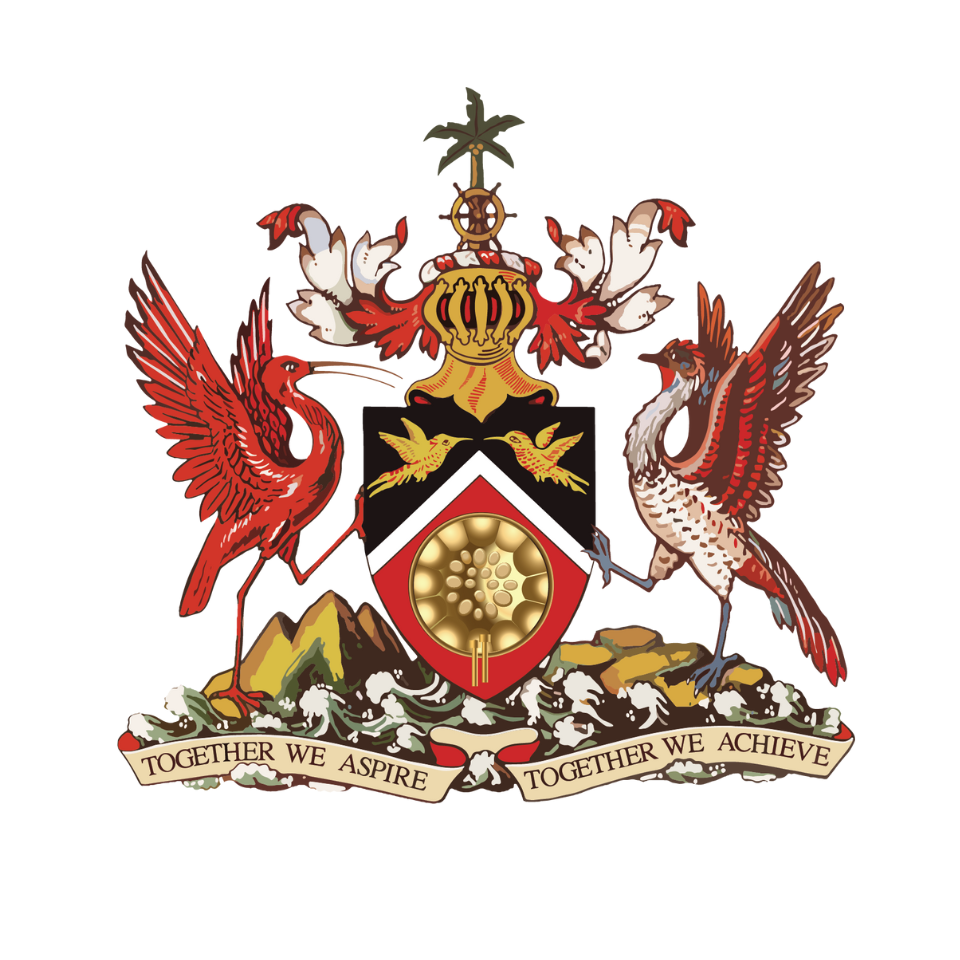 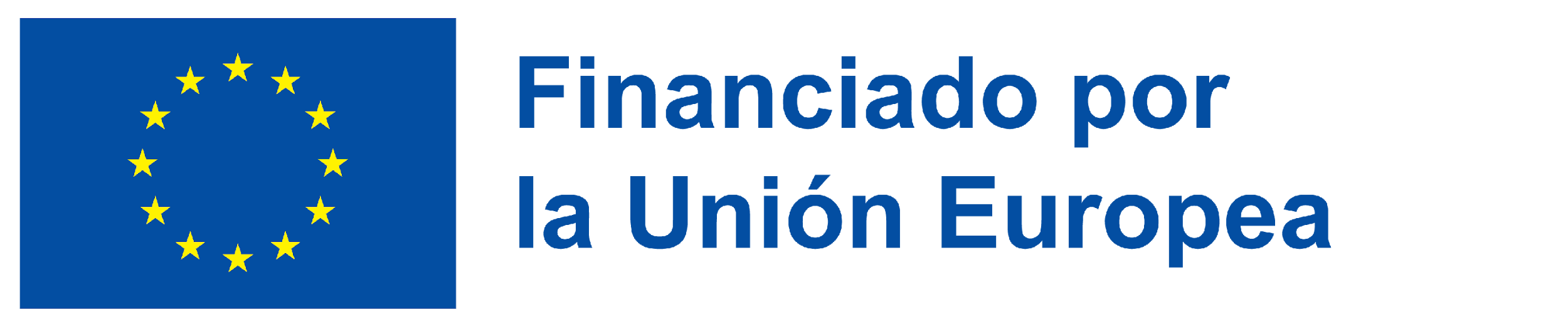 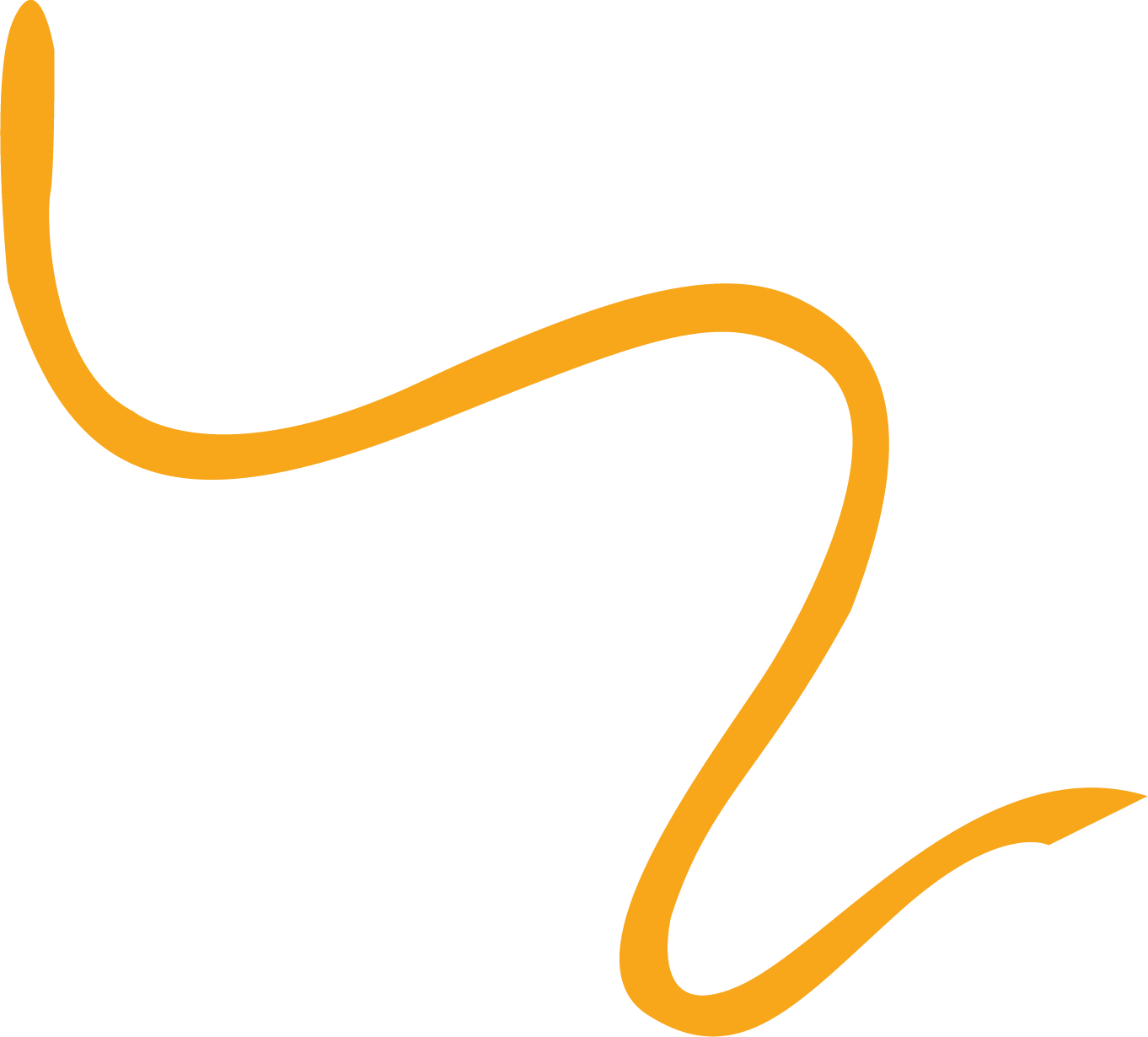 COPOLAD III
Abordaje de las vulnerabilidades 
relacionadas con las drogas 
en el territorio.
Addressing drug-related 
vulnerabilities in the territory
Port of Spain  (Trinidad and Tobago)
Puerto España (Trinidad y Tobago)
March, 25th - 27th 2025
25 al 27 de marzo 2025
COPOLAD III is a consortium by:
Collaborating partners:
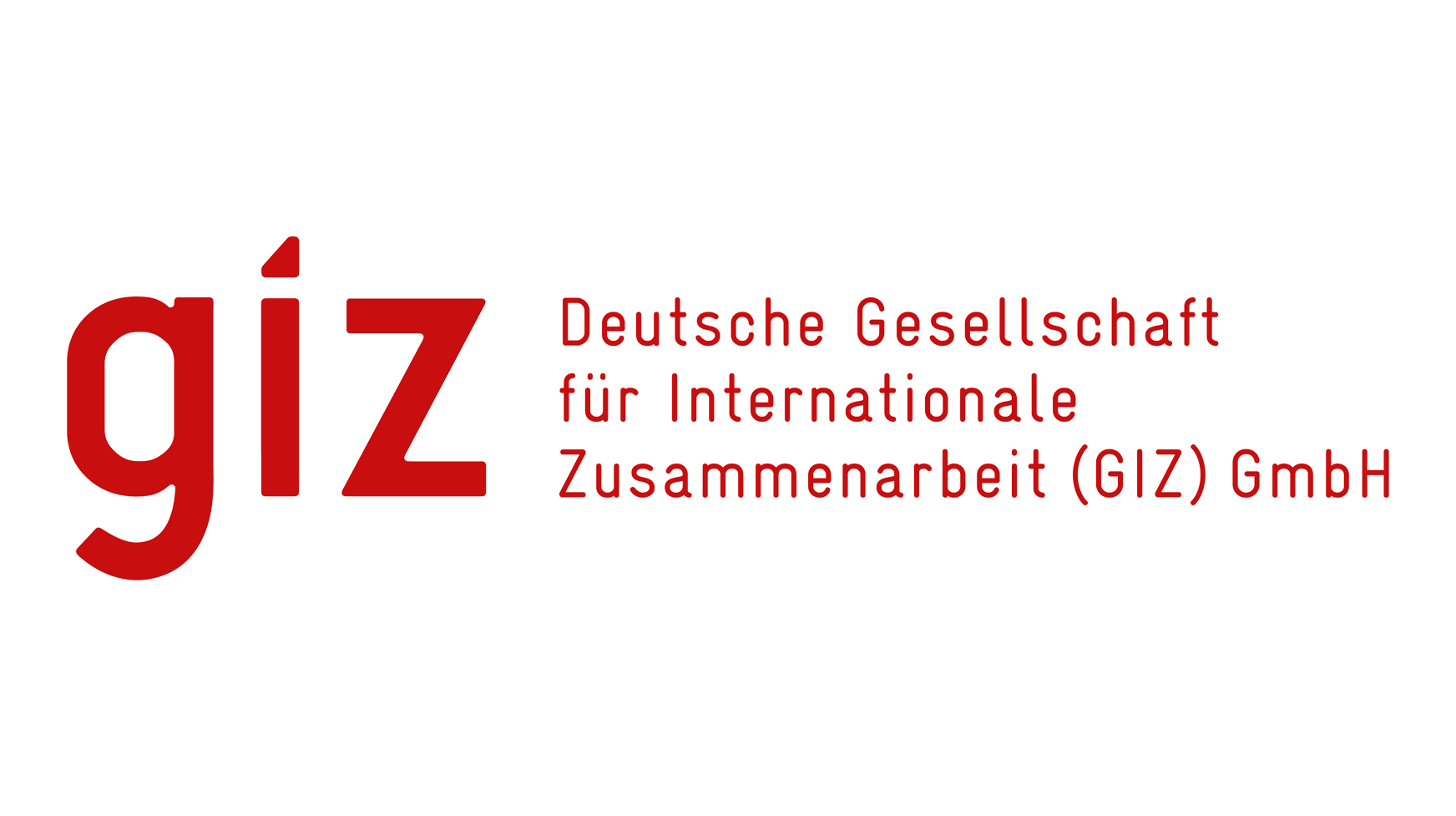 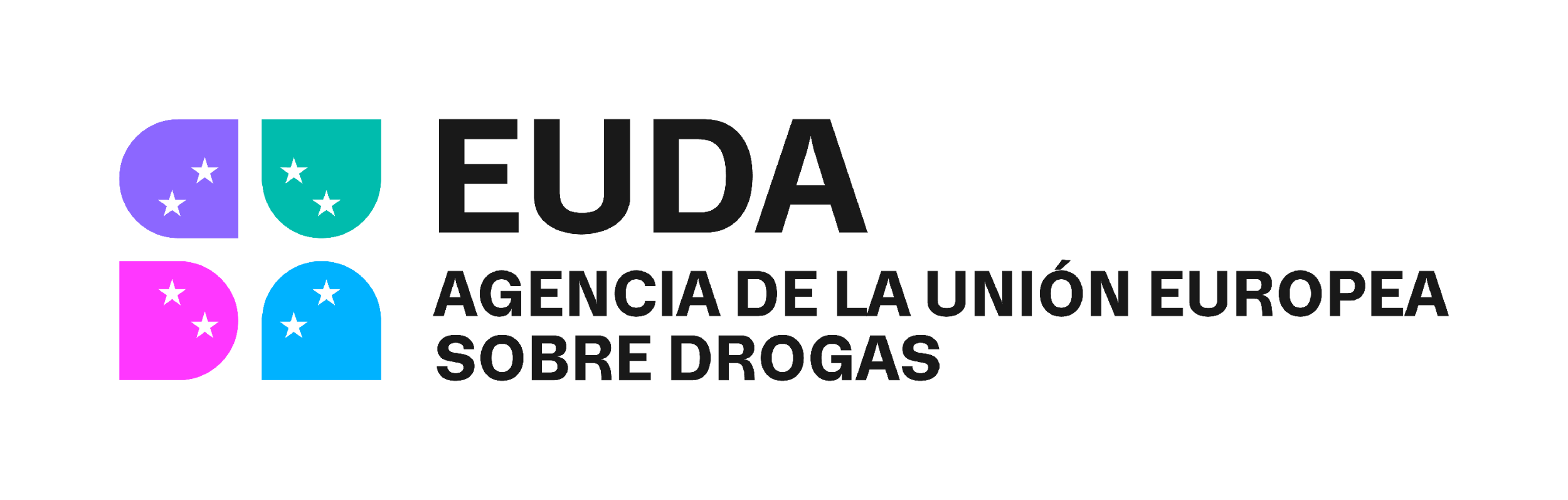 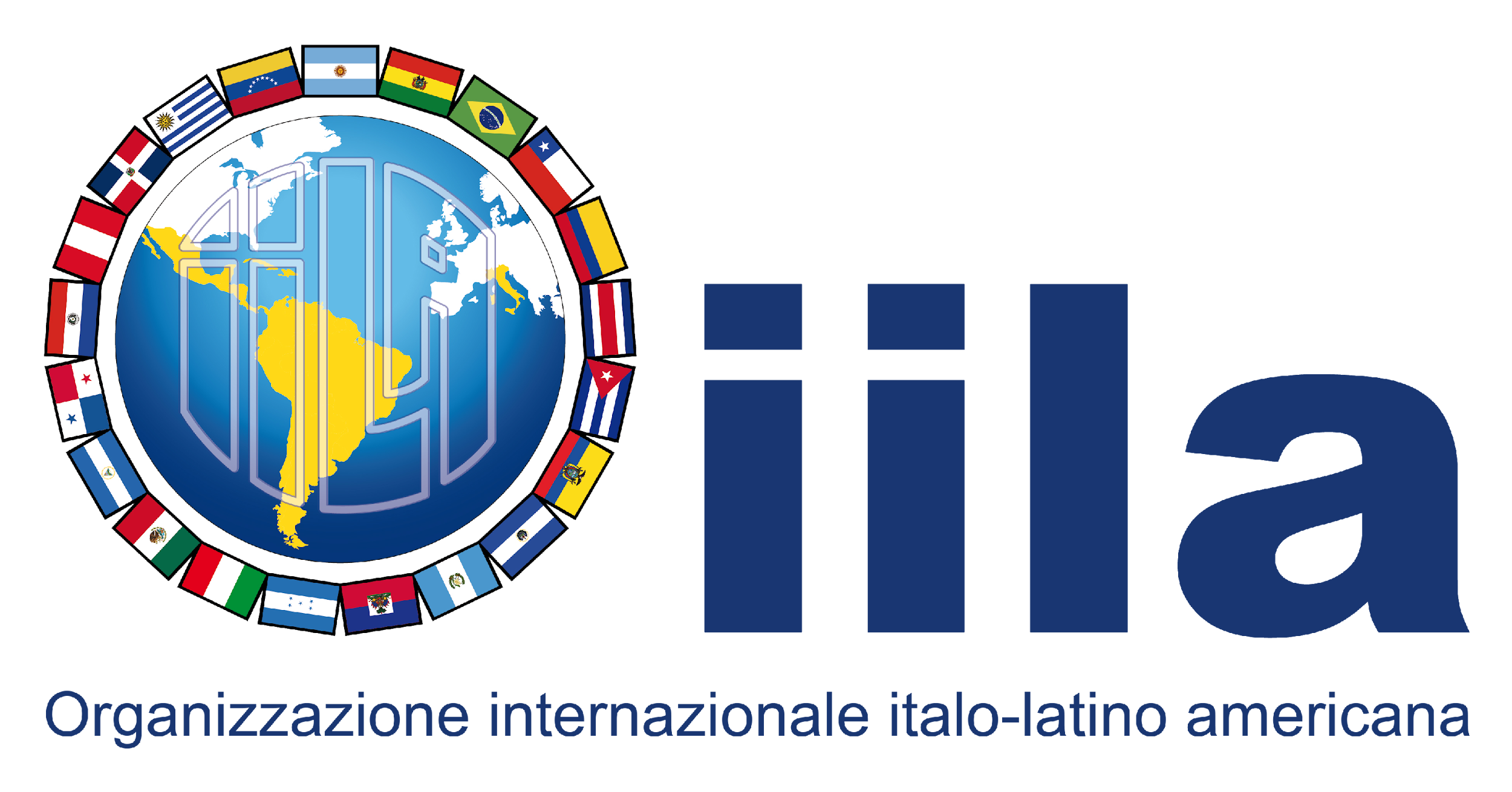 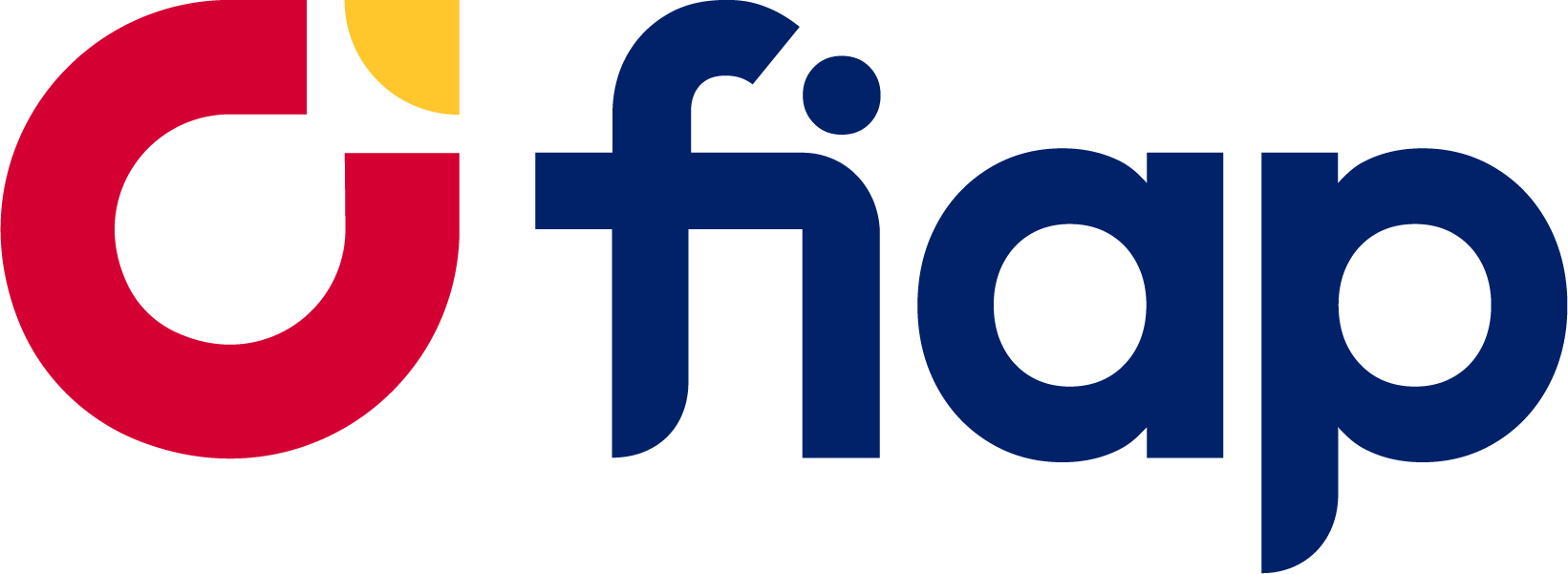 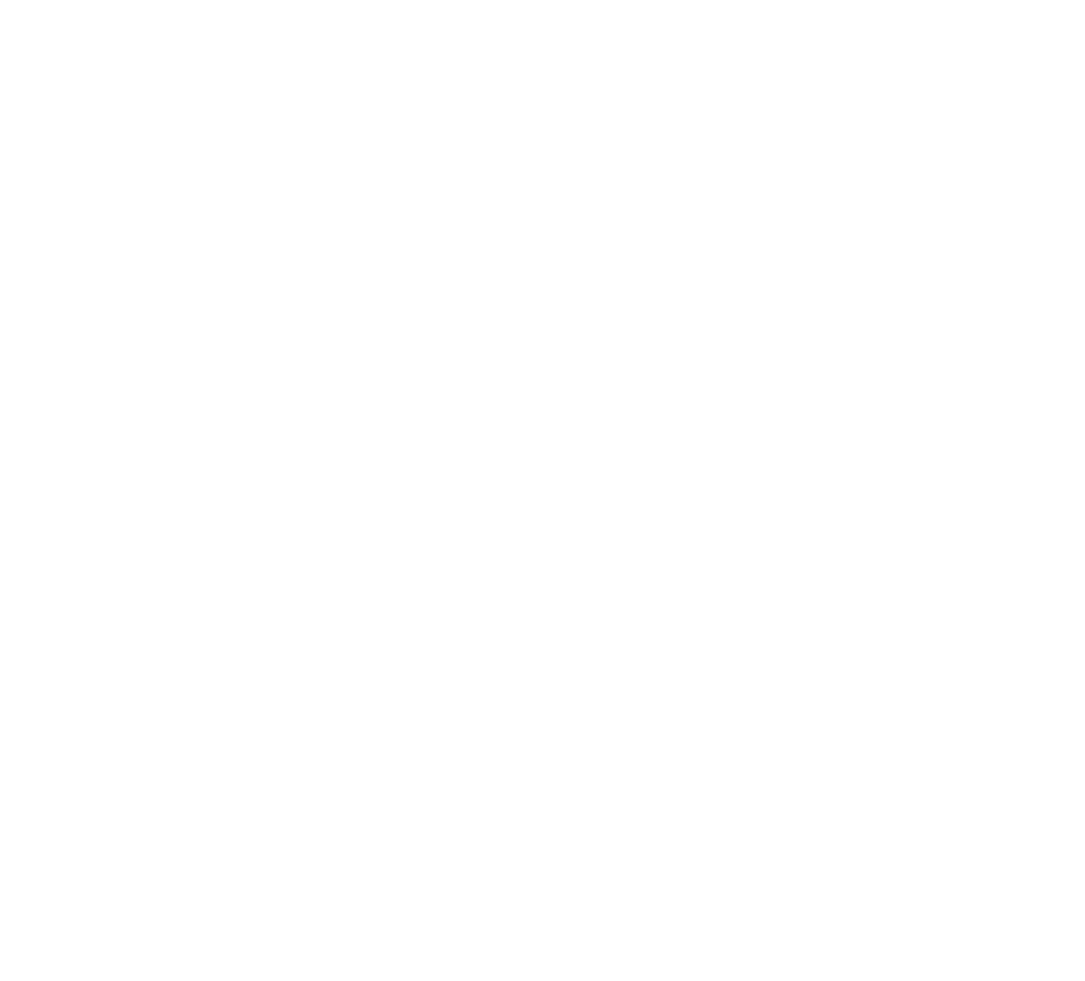 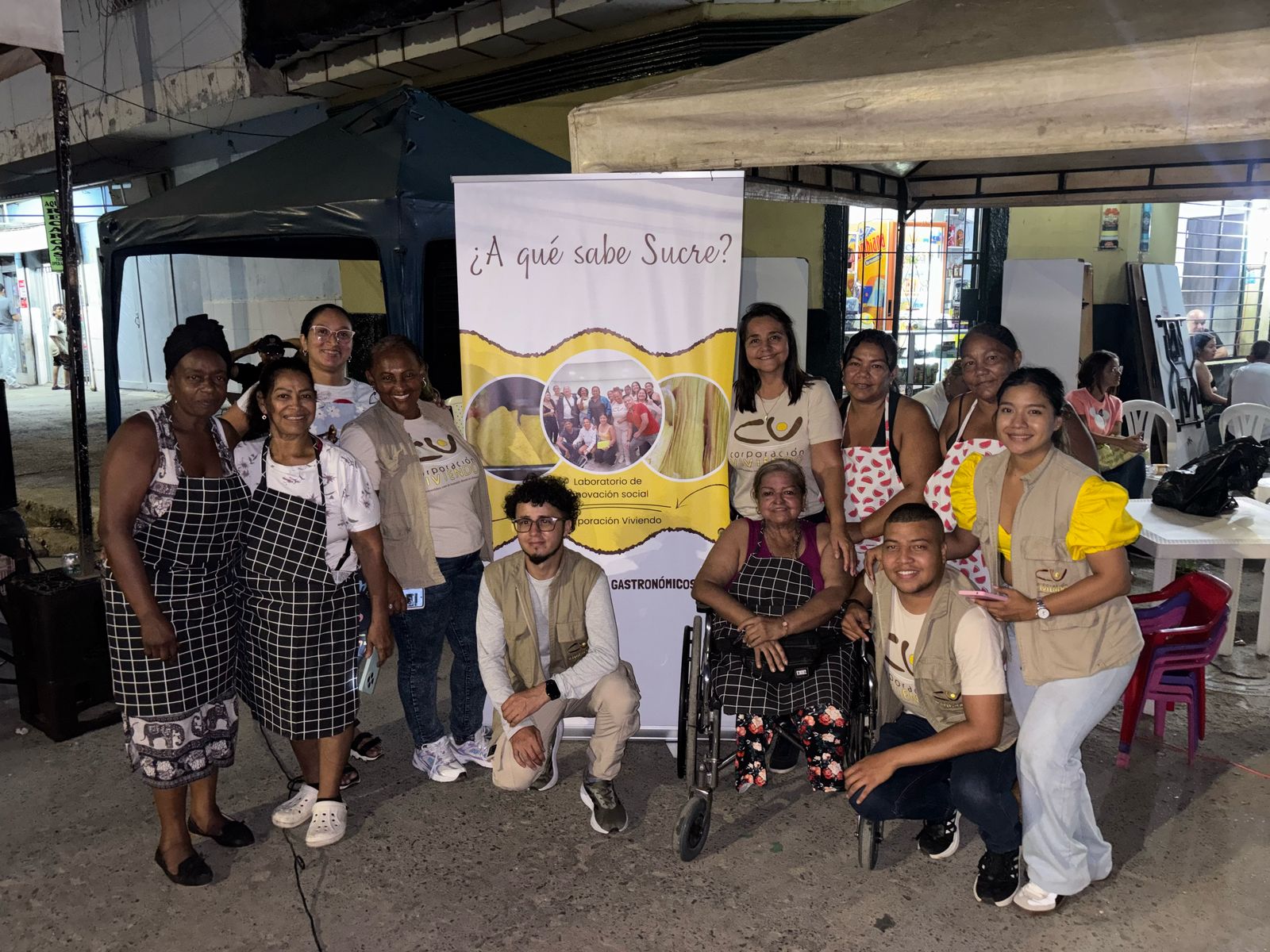 La inclusión social desde una perspectiva comunitaria
Social inclusion from a community perspective
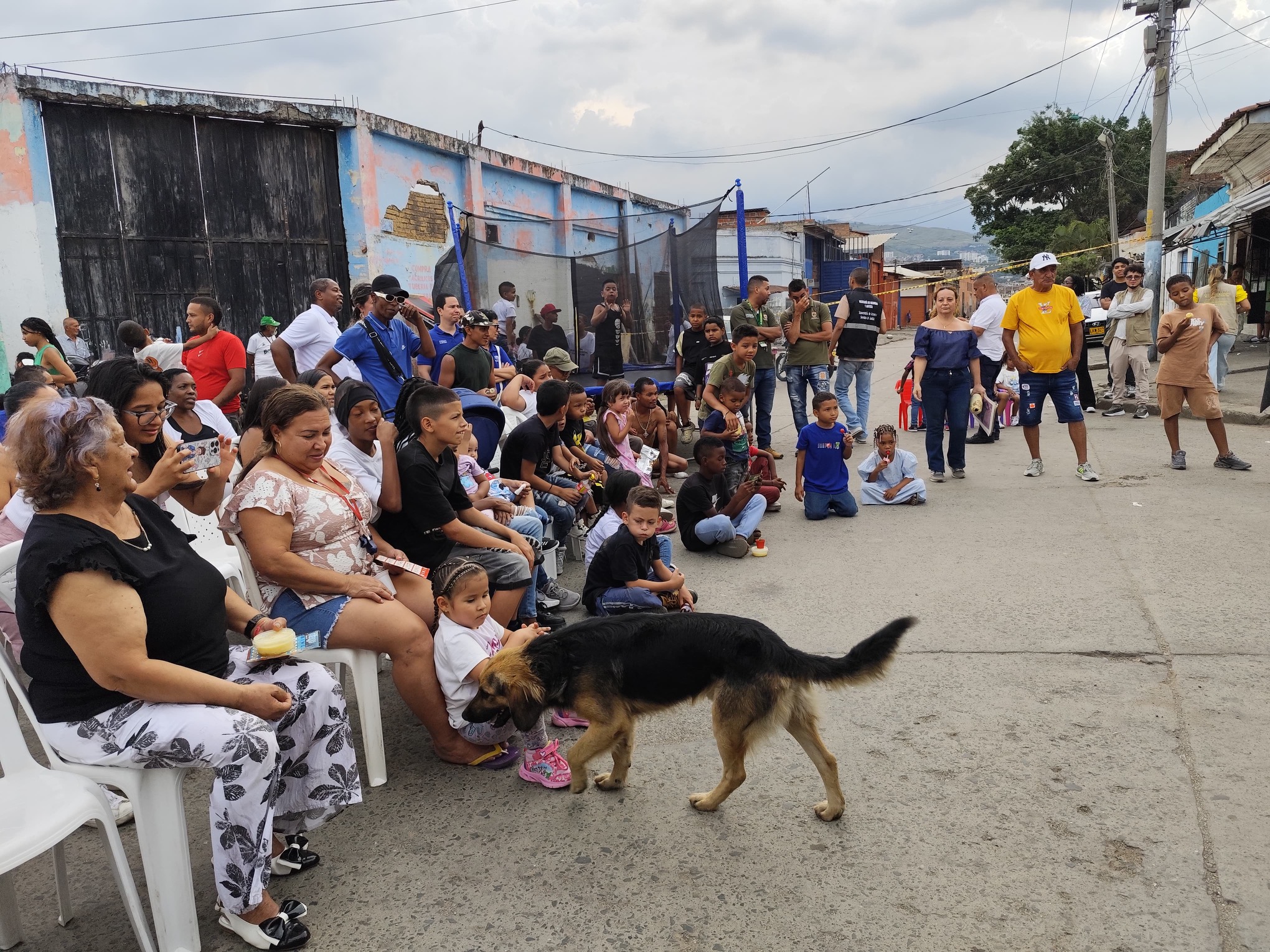 Lo que propone el Modelo de Inclusión Social

What the model of social inclusion proposes
COPOLAD III es un consorcio formado por:
Socios colaboradores:
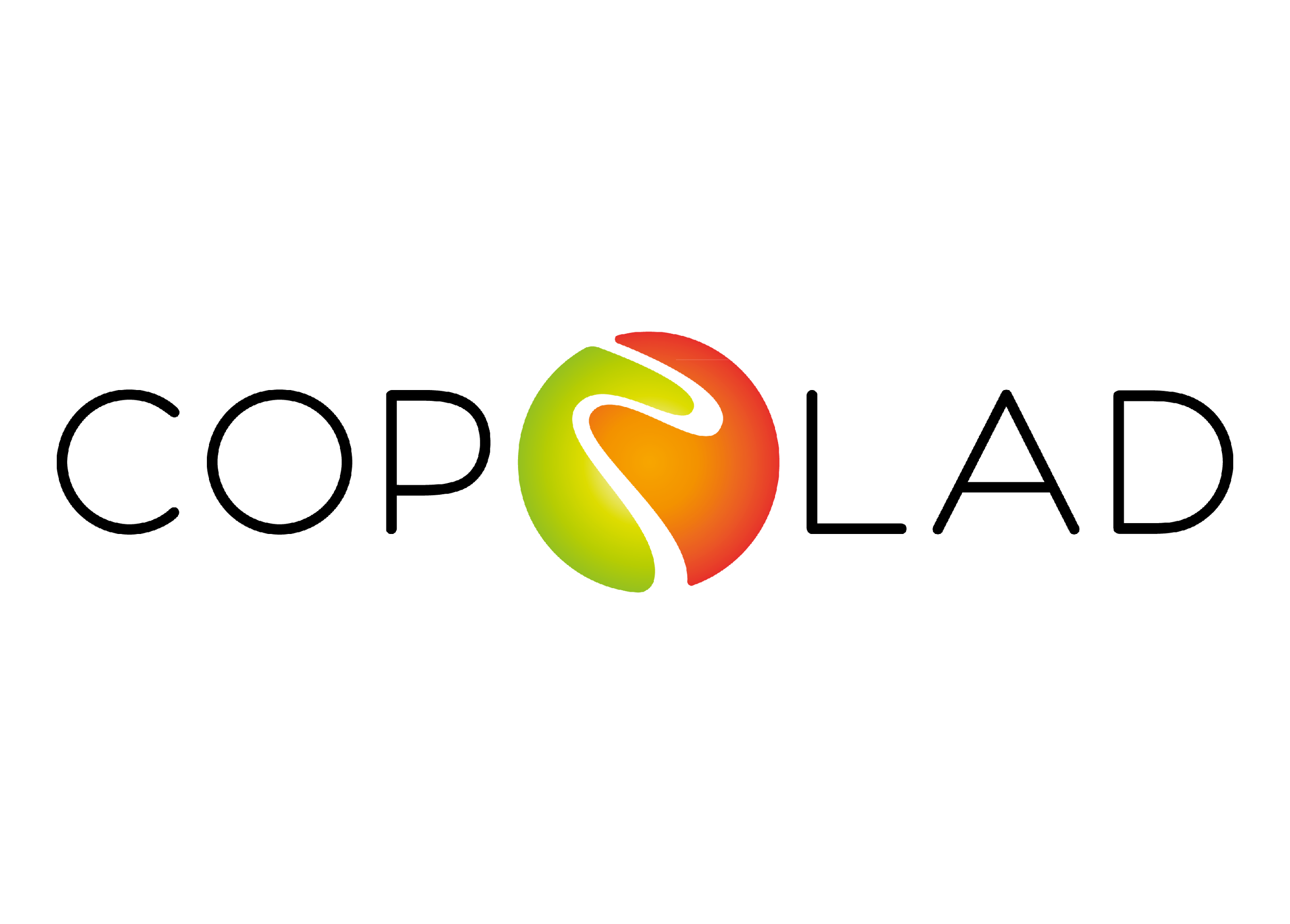 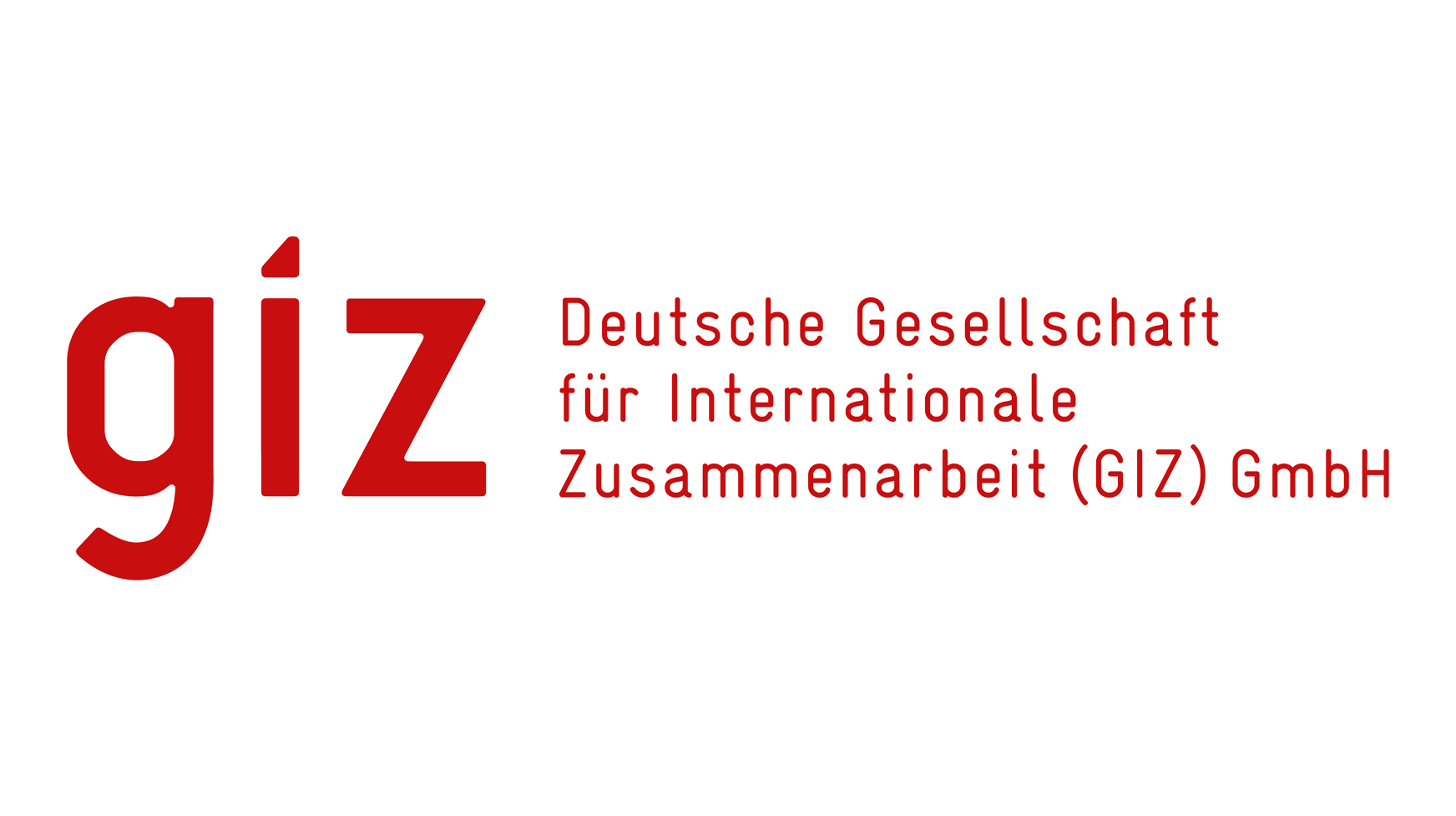 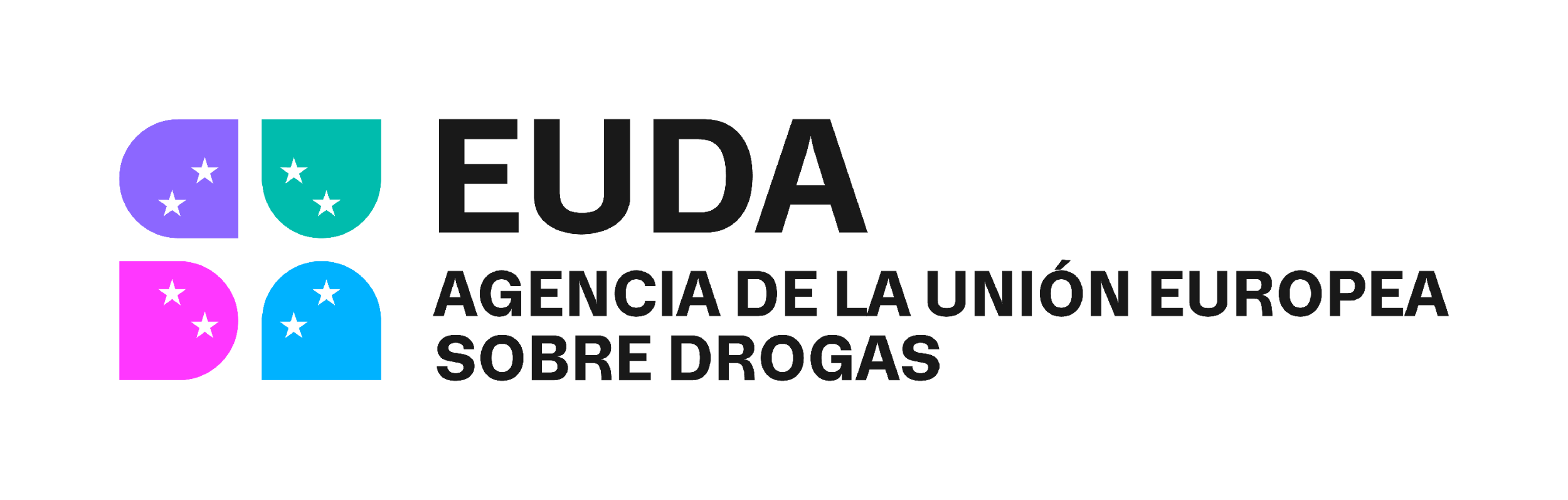 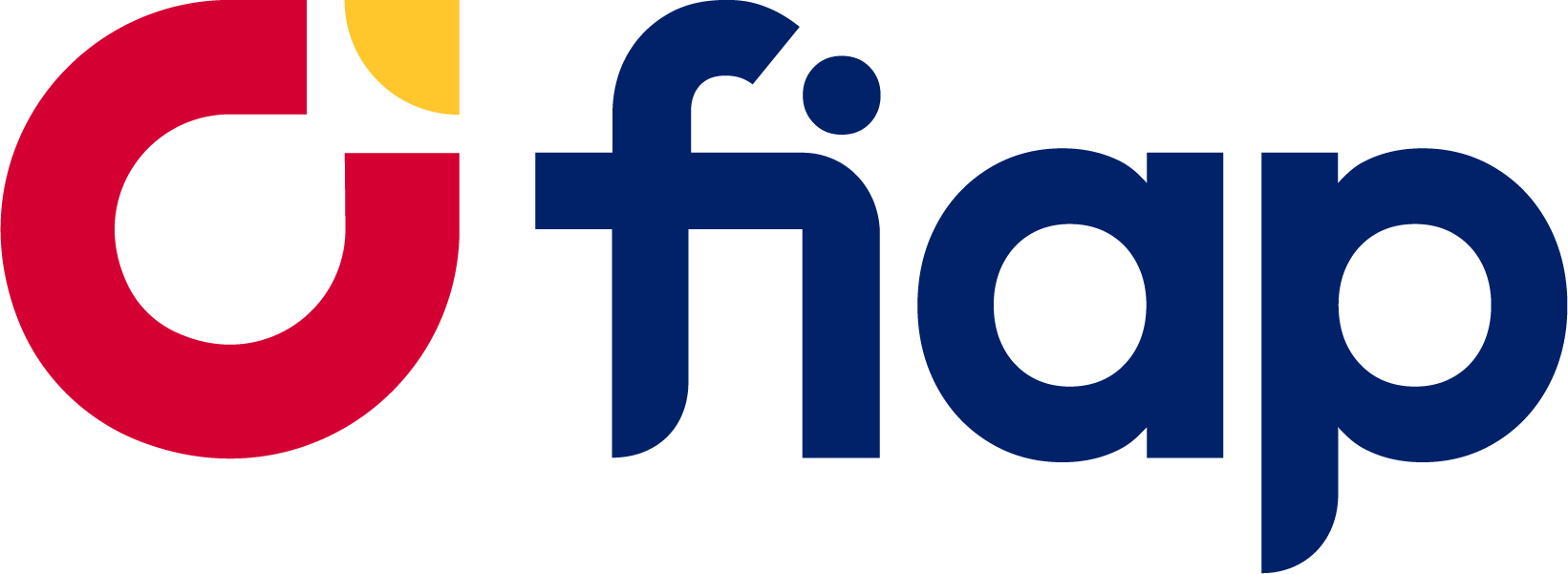 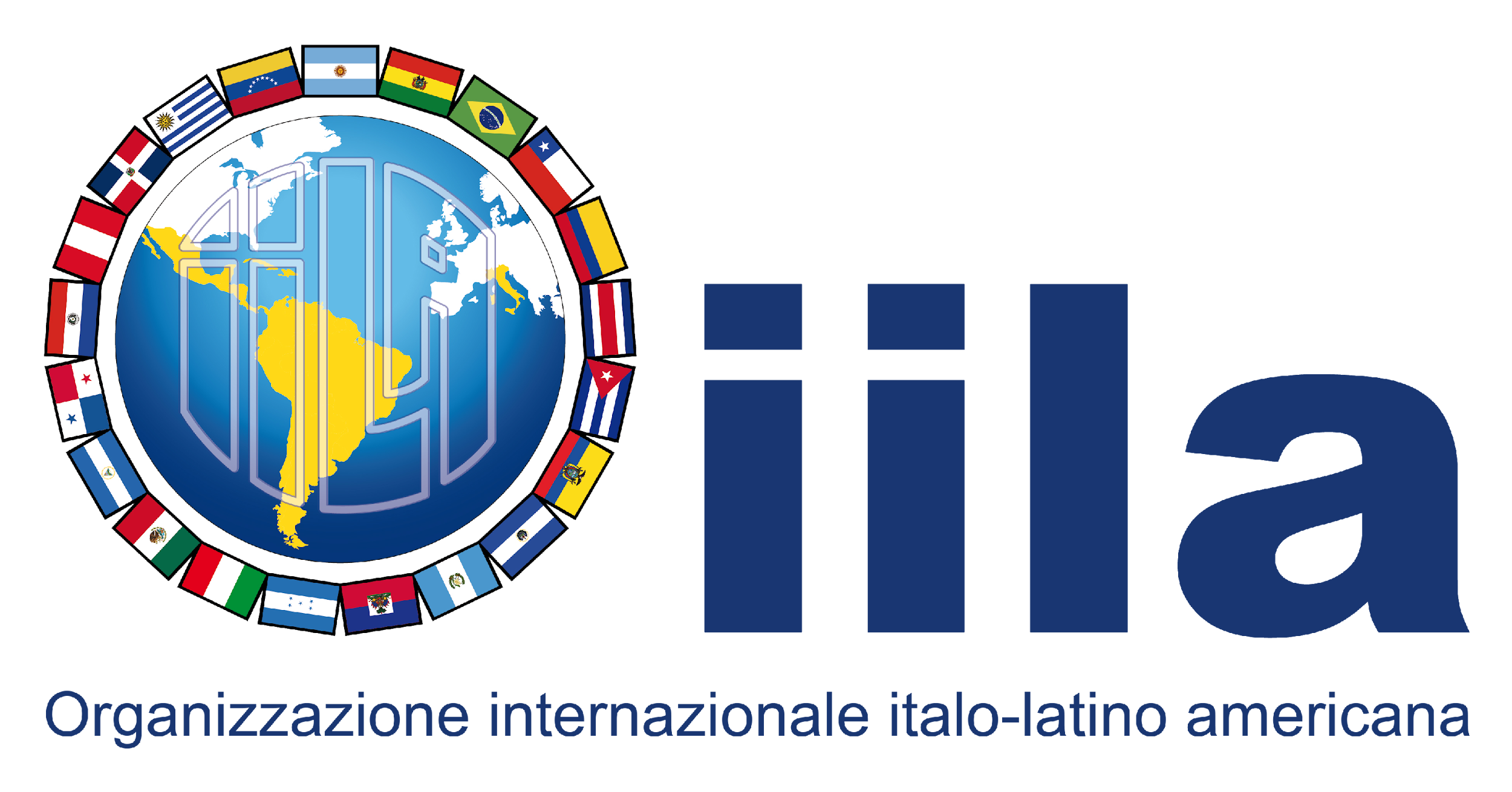 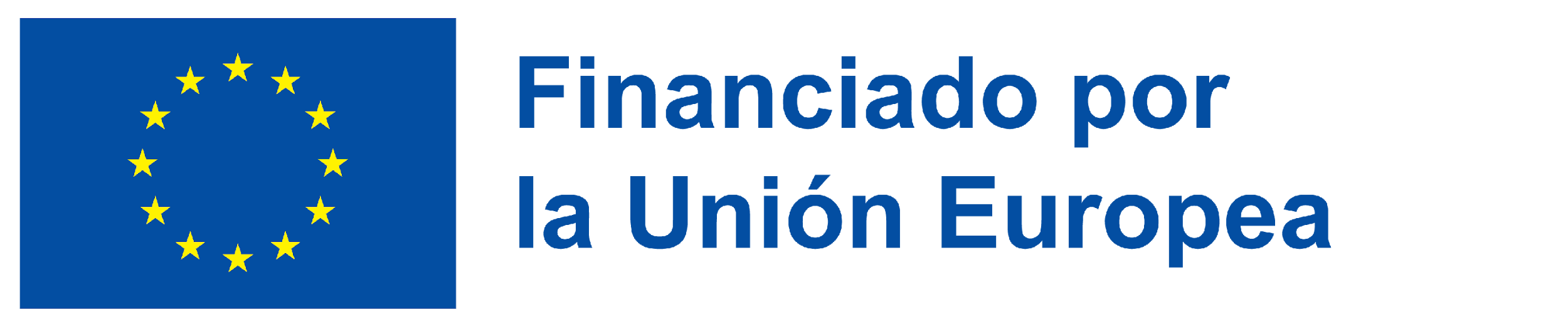 Tipos de exclusión
¿En qué se manifiesta?
¿Cuáles son los efectos?
Indicadores de 
transformación
Curso de acción
Identificar los obstáculos para 
la participación y las oportunidades 
para superarlos
Exclusión de derechos de ciudadanía
Acceso limitado a organizarse, a  participar en la toma de decisiones, a los derechos y a los deberes ciudadanos
Voz – agencia – empoderamiento 
- incidencia
Identificar las barreras de acceso, 
las oportunidades para superarlas 
y los mecanismos para promoverlos
Acceso restringido a bienes, servicios, infraestrcutura, seguridad social, protección social, cohesion social y comunitaria
Exclusión de la participación social - comunitaria
Participación – liderazgo – 
organización – redes de apoyo – 
recursos comunitarios
Acceso restringido al mercado laboral  a los medios de producción y a oportunidades  para crear modos y  medios de vida decentes y sostenibles
Identificar las barreras de acceso, 
las oportunidades, los recursos disponibles y 
lo que se necesita para impulsarlos
Exclusión económica
Desarrollo de capacidades – 
habilidades – oportunidades – 
Acompañamiento – 
apoyo psicosocial
Types of exclusion
What does it manifest itself in?
What are the effects?
Indicators of change
What to do?
Identify obstacles to 
participation and opportunities 
to overcome them.
Exclusion from the rights of citizenship
Limited access to organize, to participate in decision making, to citizen's rights and duties
Voice - agency - empowerment 
- advocacy
Identify access barriers, 
opportunities to overcome them 
and mechanisms to promote them.
Restricted access to goods, services, infrastructure, social security, social safety, social protection, social and community cohesion
Exclusion from social and community participation
Participation - leadership - 
organization - support networks - 
community resources
Restricted access to the labor market, to the means of production and to opportunities to create decent and sustainable livelihoods and livelihoods
Identify the barriers to access, 
the opportunities, the resources available and 
what is needed to boost them.
Economic / productive inclusion
Capacity building - 
skills - opportunities - 
Accompaniment - 
psychosocial support
Desarrollo pleno
COMUNIDAD INCLUSIVA
CAPACIDAD DE AGENCIA
ESTRUCTURA DE OPORTUNIDADES
REDES DE APOYO 
INCLUSIVAS
Full development
INCLUSIVE COMMUNITIES
AGENCY CAPACITY
OPPORTUNITY STRUCTURES
INCLUSIVE SUPPORT
 NETWORKS
Brechas de
 inclusión
Rutas de 
inclusión
Inclusion gaps
Inclusion itineraries
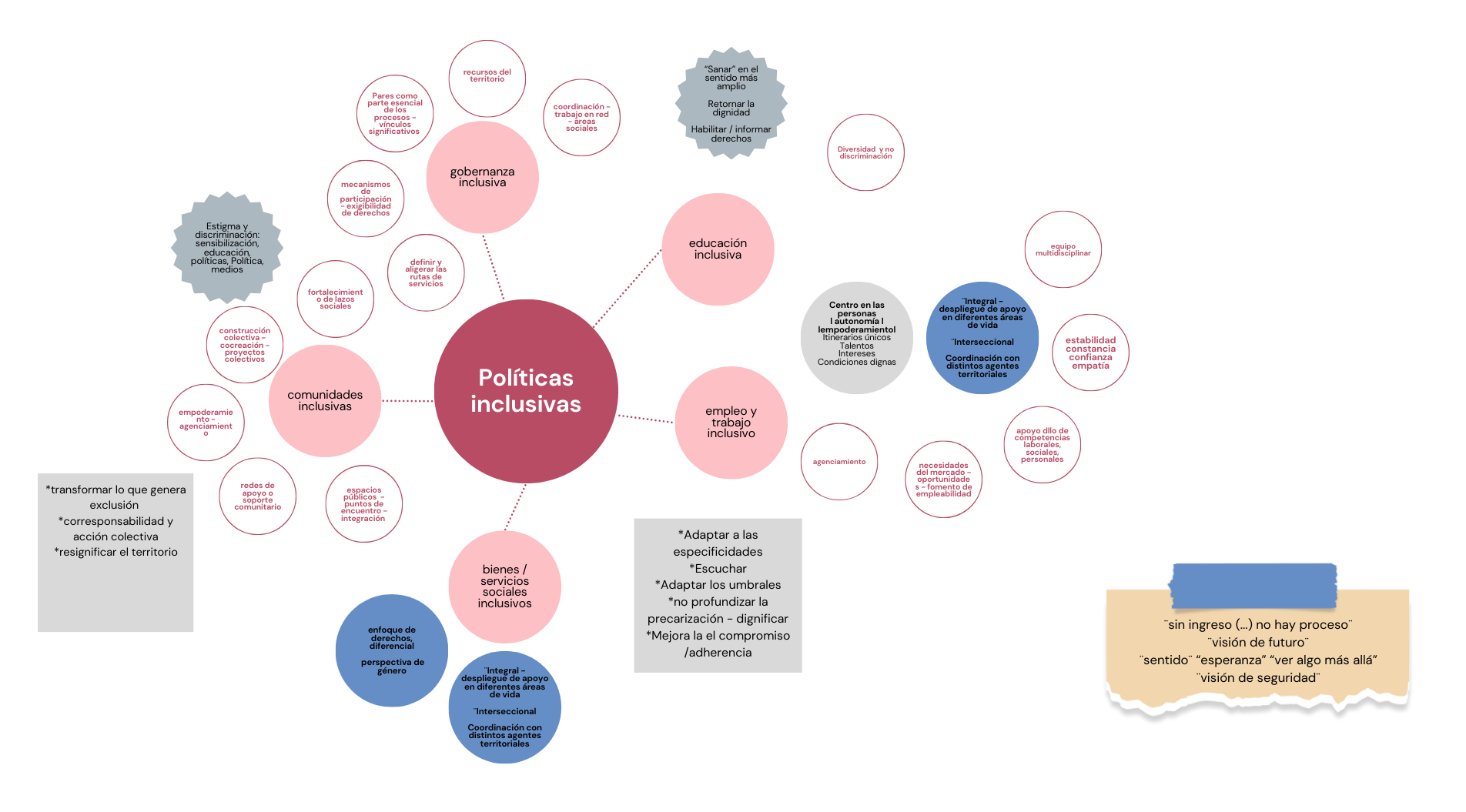 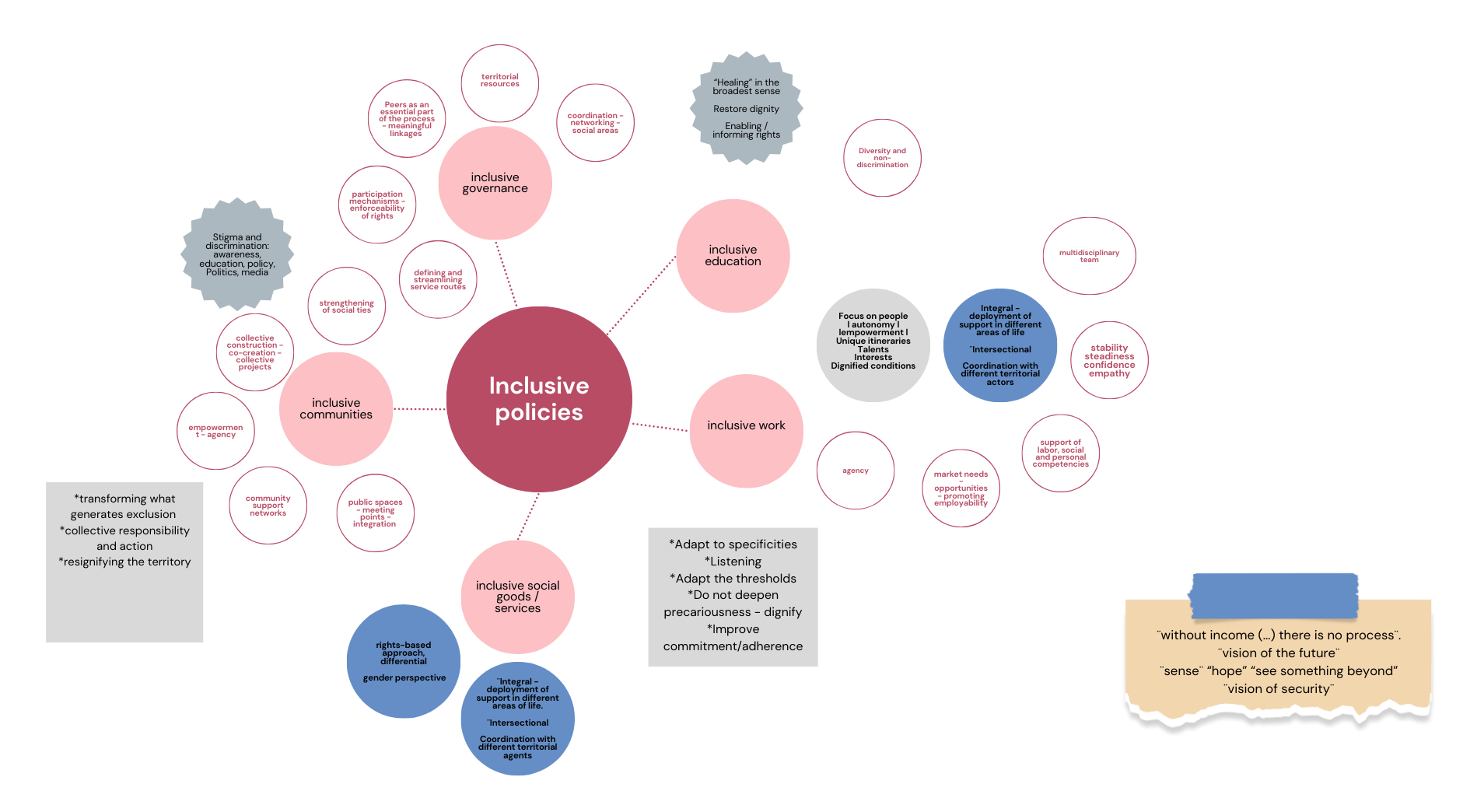